Curva de Crecimiento
Text Title Here
This is a sample text, insert your own text here.
Sample text
Sample text
Sample text
Curva de Pérdidas
Text Title Here
This is a sample text, insert your own text here.
Sample text
Sample text
Sample text
Hand Drawn Chart
Text Title Here
This is a sample text, insert your own text here.
Sample text
Sample text
Sample text
Download more templates from FPPT.com
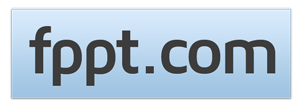